Pankreasın Neoplazik Hastalıkları
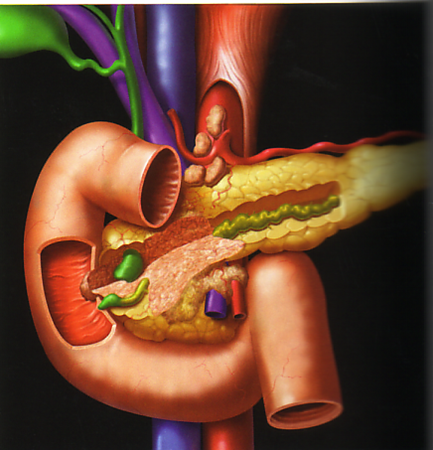 Prof. Dr. Hasan ÖZKAN
Ankara Üniversitesi Tıp Fakültesi Gastroenteroloji Bilim Dalı
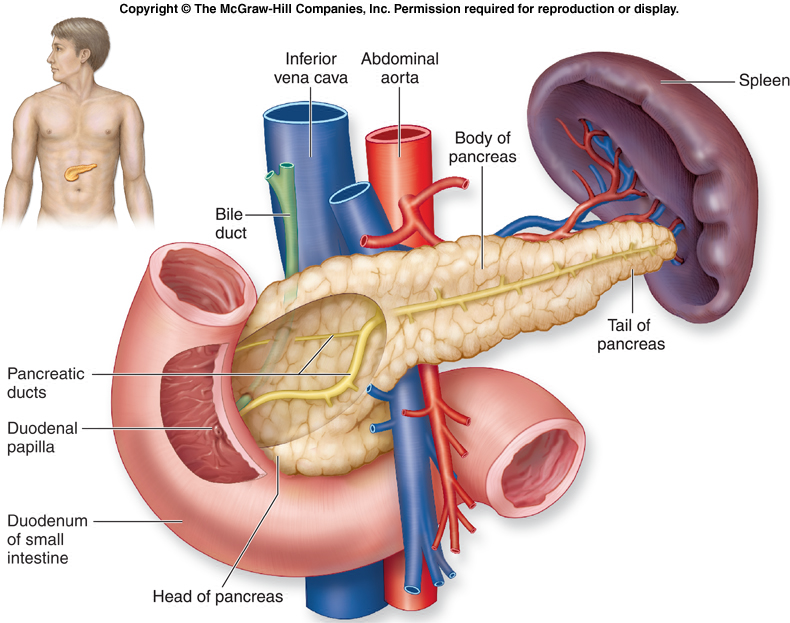 12-15 cm
Hem ekzokrin, hem endokrin
20 retroperitoneal
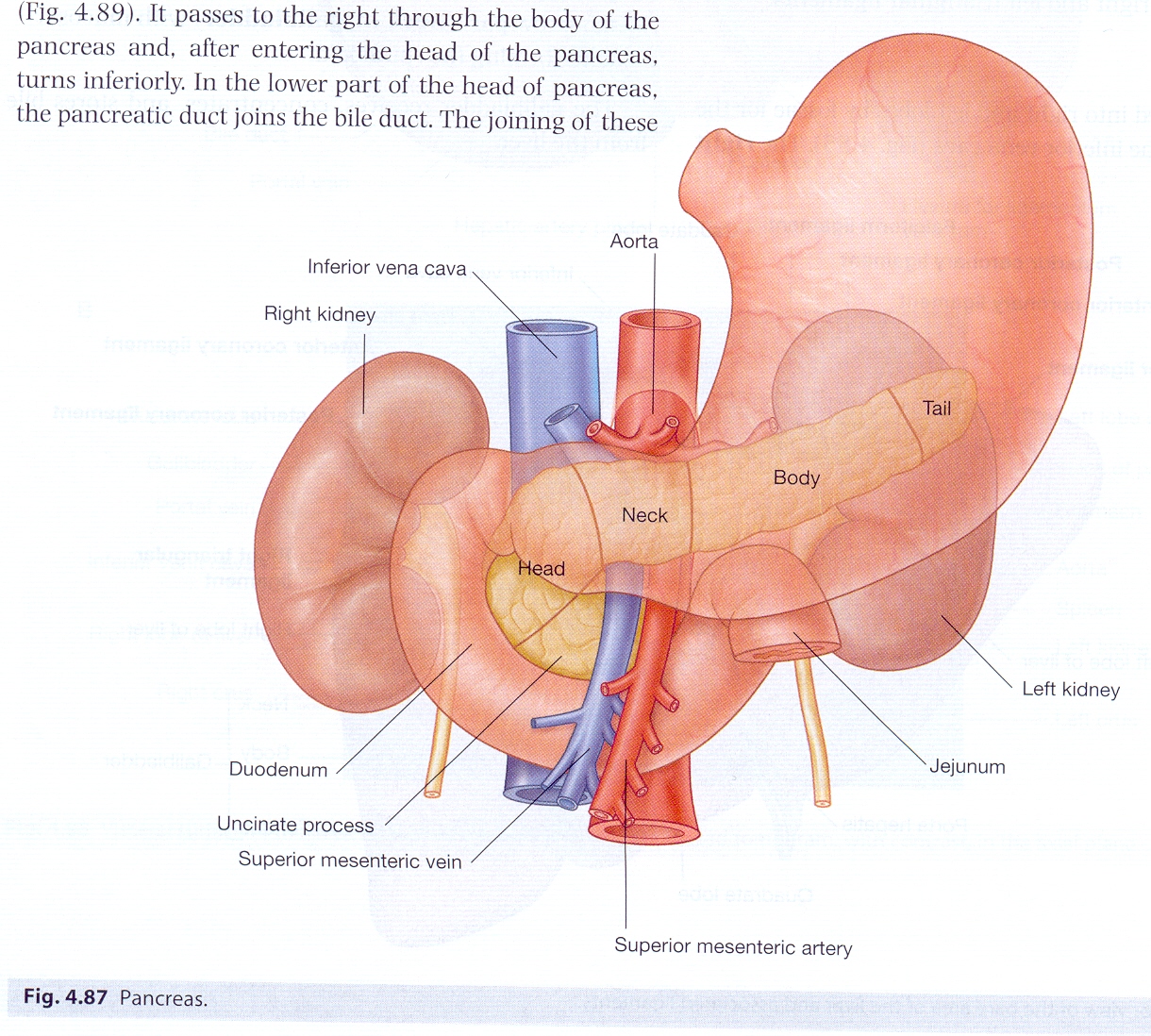 Pankreas’ın arteriyel dolaşımı
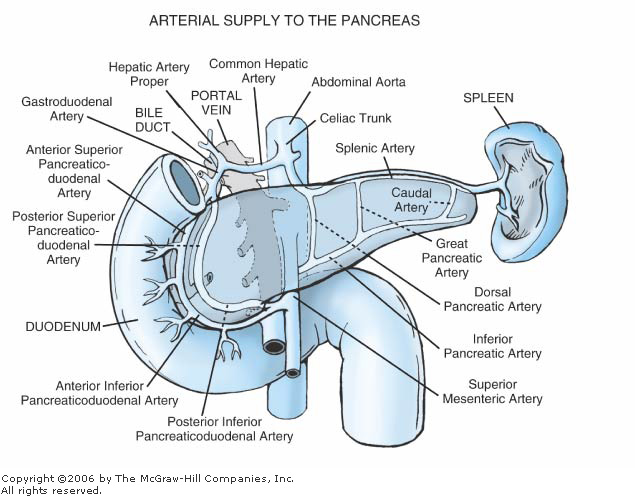 Pankreas’ın venöz dolaşımı
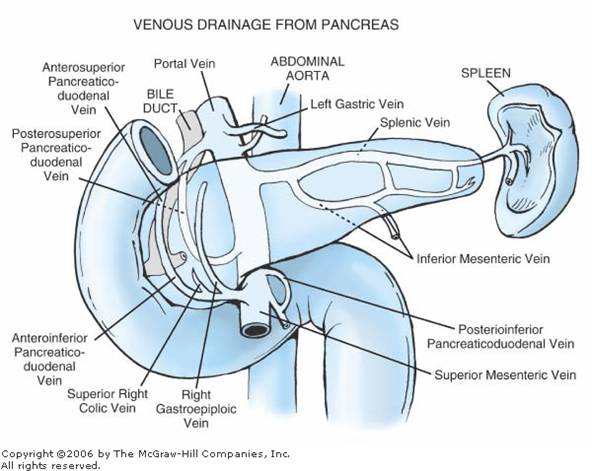 Pankreas’ın lenfatik ağı
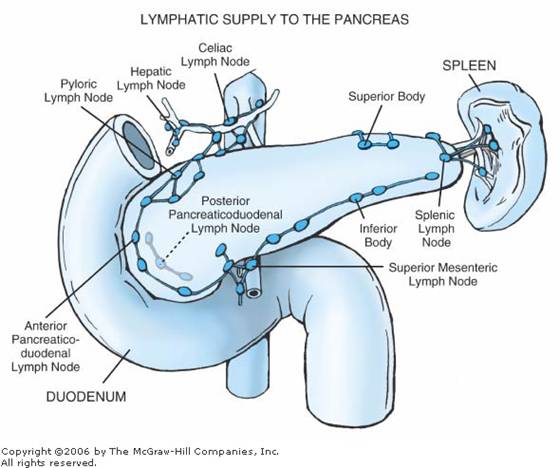 PANKREAS KANSERİ
Pankreasdan kaynaklanan tüm kanserlerin %95’ini ekzokrin pankreas kanserleri oluşturur. Ekzokrin pankreas kanserlerinin %75 ila %95’i kanal epitelinden orijin alır.

Diğer pankreatik kanserler nadir rastlanan tümörler olup ekzokrin tümörlerin %10’undan daha az bir kısmını kapsar.

Pankreas kanserlerinin aşağı yukarı %5’ini adacık hücre tümörleri oluşturur.
Epidemiyoloji
Pankreas tümörleri tüm dünyada önemli bir sağlık sorununu oluştururlar. Pankreas kanserine bağlı ölüm oranı erkeklerde akciğer, kolorektal ve prostat kanserinden sonra 4.sırada, kadınlarda meme, kolorektal, akciğer ve over kanserinden sonra 5.sırada yer alır. 
Bugün için tanıdan sonra 1 yıllık sağkalım %20 ve 5 yıllık sağkalım %5’den azdır. Her yaşta görülmekle birlikte 6. ila 8.dekatta ve erkek cinste sıklık gösterir2.
Etiyolojik risk faktörleri
Sigara içimi 
Diyet 
Kahve tüketimi 
Kronik pankreatit 
Diabetes mellitus 
Safra kesesi taşı ve kolesistektomi 
Endüstriyel maruziyet (gelişmiş ülkelerde yaşam)
Gastrik cerrahi 
Familyal vakalar 
Alkol tüketimi 
Pernisiyöz anemi 
Onkogenler
Patofizyoloji
Pankreasın adenokarsinomu desmoplastik reaksiyon ile birlikte pankreasda yoğun, fibrotik ve skirrö kitle şeklindedir. Lezyonların %80’i pankreasın baş bölgesinde yerleşir. 

Bundan başka pankreas retroperitoneal yerleşimli mezentersiz bir organ olduğundan tümör porta hepatise, koledoka, ampullaya, duodenuma, mideye ve kolona uzanarak bu organlara bası yaparak yada nüfuz ederek bir takım semptomların ortaya çıkmasına neden olur.

Bu tümör özellikle çölyak ve mezenterik alanlardaki sinirler ve sinir pleksuslarını istila eder. En sık ekstralenfatik metastaz alanı sırasıyla karaciğer, periton ve akciğerlerdir6-8.
Pankreas Adenokarsinomu
Pankreasın en sık malignitesi (%90)
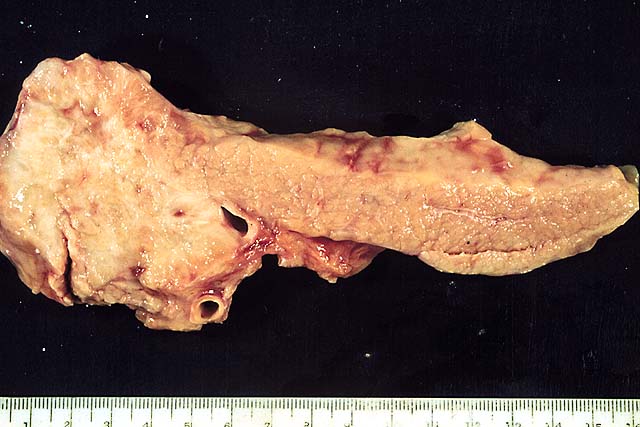 E/K=2/1 
6-7.dekat
≈%80 anrezektabl 
5 yıllık survi < %5
Sigara
Kronik pankreatit
Genetik
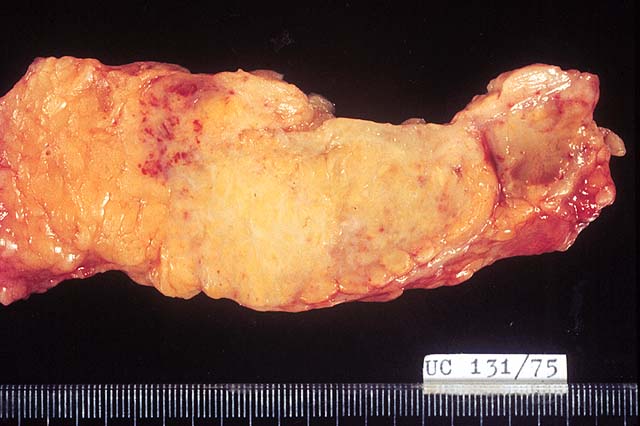 PATOLOJİ
Epitelyal tümörler
A) Ekzokrin tümörler
	I-   Seröz kistik tümörler 
	II-  Musinöz kistik tümörler
	III- İntraduktal papiller adenokarsinom (IMPT)
	IV-  İnvaziv pankreatik kanser (Ductal cell ca)
	V-   Asiner hücreli tümör
Pankreas Adenokarsinomu
Non-spesifik belirtiler
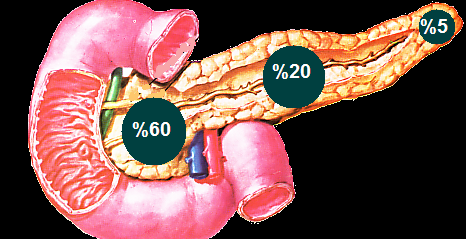 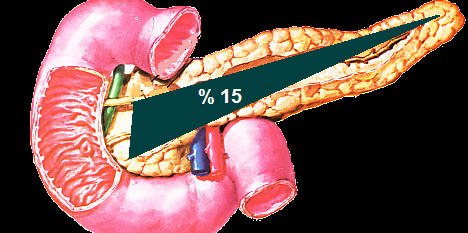 CA 19-9 
duyarlılık %81-85; özgüllük %85-90
Karın ağrısı
Zayıflama
Sarılık
Gezici venöz tromboz
Psikiyatrik sorunlar
D. mellitus
Pankreasın Kistik Lezyonları
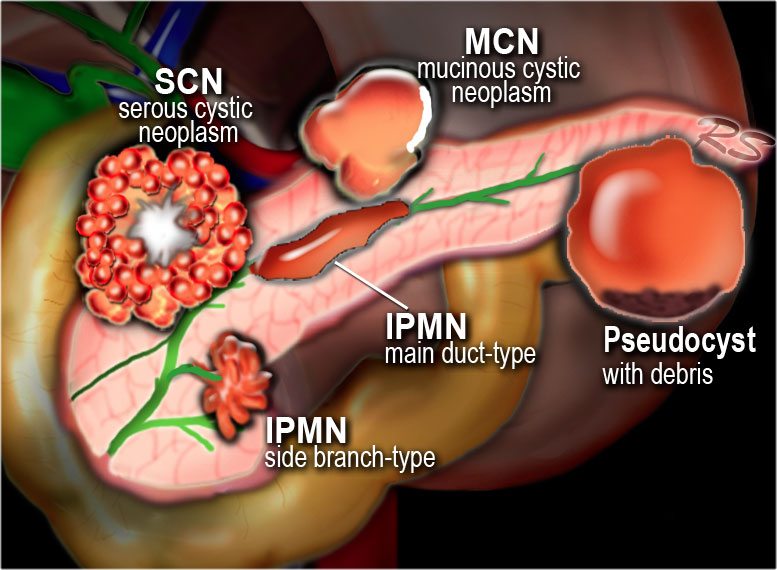 Klinik semptom ve belirtiler
Ensık rastlanan semptomlar; karın ağrısı, sırt ağrısı, kilo kaybı, iştahsızlık, halsizlik, bulantı, sarılık, ishal, malabsorbsiyon, depresyondur.
En sık rastlanan belirti; kuşak tarzında sırta yayılan karın ağrısının eşlik ettiği iştahsızlık ve bulantı ile gizli kilo kaybıdır. Ağrı hastaların %70’inde görülür. 
Başlangıçta hastaların %90’ında sarılık vardır.Hastaların %70 kadarında diabetes mellitus yada glukoz intoleransı mevcuttur.
 Gezici tromboflebit (Trousseau sendromu) pelvik, alt ve üst ekstremitelerde başlangıçta tespit edilebilen belirti olabilir.
Hastaların az bir kısmında; akut pankreatit, kolanjit, gastrointestinal kanama görülür.
Fizik muayene
Çoğu vakada pek yararı olmasa da pankreas başı kanserli hastaların yaklaşık %50’sinde palpe edilebilir hassas olmayan safra kesesi (Courvoisier belirtisi), 

Progressif sarılık ve kaşıntı, epigastrik kitle ve metastaz varsa nodüler karaciğer tespit edilir.
Ayırıcı Tanı
Malign olmayan durumlar
Kronik pankreatit, Koledok taşı, Koledokta striktür, Kolesistit, İntrahepatik kolestatik sarılık, Alkolik hepatit, Kistler, Apseler
Penetre duedenal ve gastrik ülser
Depresyon, Fonksiyonel barsak hastalıkları
Malign durumlar
Retroperitoneal lenfoma, Koledok kanseri, Ampulla kanseri
Jinekolojik maligniteler
Duedenum yada ince barsağın karsinomu
Tanısal çalışmalar
1. Laboratuar Testleri 
2. Tümör Markerleri (Telomeraz, Span-1, CA 19-9, CA 242, RCAS1)
3. Ultrasonografi ve Bilgisayarlı Tomografi 
4. Manyetik Rezonans Görüntüleme (MRCP) 
5. Endoskopik Retrograd Kolanjiopankreatografi (ERCP) 
6. Pankreatoskopi (Pankreas Kanalı Endoskopisi) 
7. Perkütan Transhepatik Kolanjiografi (PTK) 
8. Anjiografi 
9. Sitolojik Tanı (US eşliğinde yada pankreas sıvısında)
10. EUS, EİDUS 
11.Laparoskopi
Pozitron Emisyon Tomografi
Tümör hücrelerinin normal dokudan daha fazla glukoz tüketmesi teorisine dayanır

FDG taramada normal pankreas görülmez

Pankreas tümörü veya metastazlar sıcak lekeler olarak izlenir

Anatomik detay olmadığı için kitle saptanmasında değil kitlenin malign-benign ayırımında kullanılır
ERCP
Artık tanı amaçlı kullanımı gereksizdir

Kimlere uygulanmalı
CT’de kitle izlenmeyen şüpheli olgular
Paliatif drenaj
Neoadjuvan KT için fırça sitolojisi
VAKA
H.Ç, Erkek, 59 y
Şikayeti: Göğsünde yanma 
Özel Üniversite Hastanesinde muayene olmuş. 
Torax CT: Özofagus alt ucunda duvar kalınlaşması var
18.10.2002
Aynı şikayetle bize Ankara Üniversitesi Tıp Fakültesi Gastroenterolojiye başvurdu.
Hb:13, Sedim:10, GGT:52, CA 19-9: 90 IU/ml
Endoskopi: Hiatus hernisi, özofajit,gastrit
Abdominal USG: Normal
Abdominal CT: Pankreasda non homojen yağlı infiltrasyon
3 ay sonra
29.01.2003
Şikayeti: Göğsünde ağrı, yanma, ses kısıklığı, epigastriumda ağrı
Sedimantasyon: 12, GGT: 57, ALP: 107, Ca 19-9; 152
Abdominal USG: normal
Pankreas MR ve MRCP: Fokal pankreatit yada pankreas neoplazmı ??
25.02.2003
Endosonografi: Pankreasda kitle görülmedi. Kuyrukta MPD:4 mm
ERCP: Pankreas kanalı kanüle edildi. Guide wirw kuyruğa kadar ilerletildi. Opak madde verildi. Gövde distalinde MPD hafif darlık arzediyor ardında kuyruk kesimine kadar dilate idi. Sekretin ile pankreas salgısı uyarıldı. Sitoloji için pankreas mayii toplandı.
Sitoloji: Malignite yönünden şüpheli
Konsey kararı: Erken pankreas ca
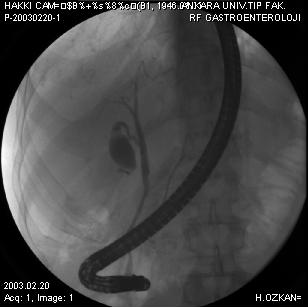 3 ay sonra
29.01.2003
Şikayeti: Göğsünde ağrı, yanma, ses kısıklığı, epigastriumda ağrı
Sedimantasyon: 12, GGT: 57, ALP: 107, Ca 19-9; 152
Abdominal USG: normal
Pankreas MR ve MRCP: Fokal pankreatit yada pankreas ca
25.02.2003
Endosonografi: Pankreasda kitle görülmedi. Kuyrukta MPD:4 mm
ERCP: Pankreas kanalı kanüle edildi. Guide wire kuyruğa kadar ilerletildi. Opak madde verildi. Gövde distalinde MPD hafif darlık arzediyor ardında kuyruk kesimine kadar dilate idi. Sekretin ile pankreas salgısı uyarıldı. Sitoloji için pankreas mayii toplandı.
Sitoloji: Malignite yönünden şüpheli
Konsey kararı: Erken pankreas ca
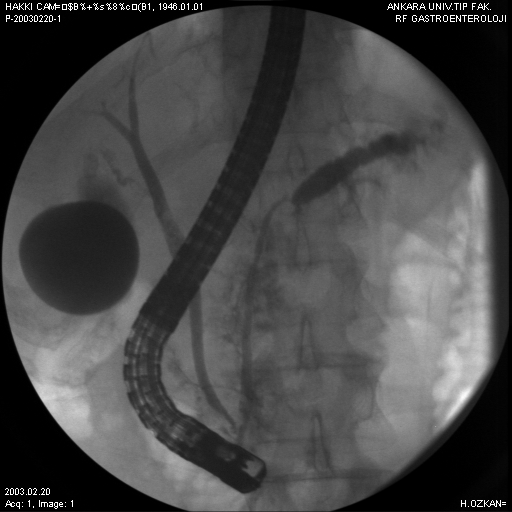 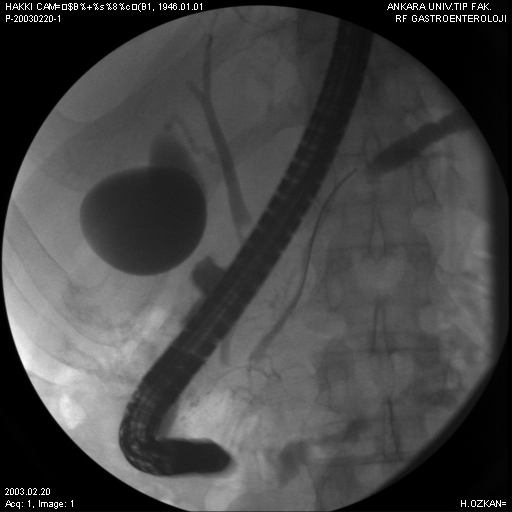 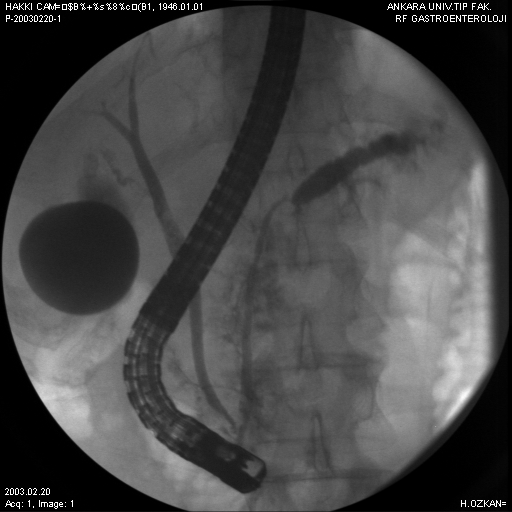 Ameliyat
06.03.2003
Frozen: Fokal Kronik pankreatit
Distal pankreatektomi ve splenektomi
Ameliyat spesimen: Kronik pankreatit
Ameliyattan 3 ay sonra
23.06.2003
Şikayeti: 2 günde 1 ishal şeklinde çıkıyor.
Ameliyattan 1,5 yıl sonra
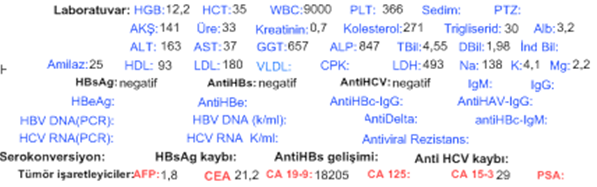 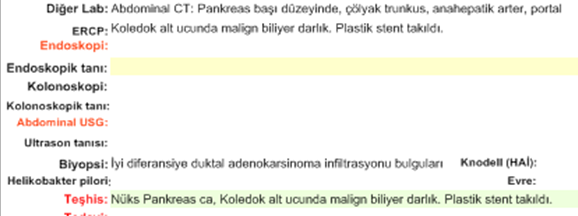 Abdominal Ultrasonografi
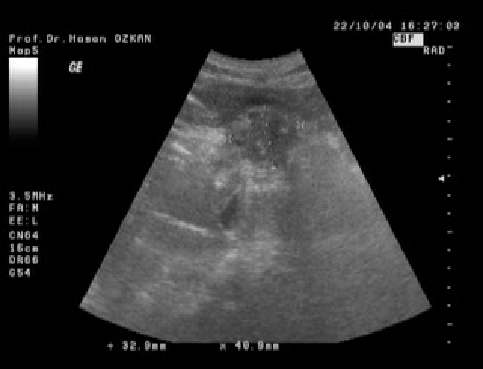 Endosonografi
CT negatif şüpheli olgularda
KT için doku tanısı gerekenlerde
EUS-İİAB doğruluk %85 civarında
Evrelemede CT’den daha üstün
Kısıtlamaları
Ulaşılabilirlik
Doğruluk kişiye bağlı
Pankreatoskop
Pankreatoskop
Normal Pankreas Kanalı Endoskopisi
. Gastrointest Endosc. 1995 Nov;42(5):480-5.  
Clinical usefulness of a new miniscope in the diagnosis of pancreatic disease.
Ozkan H, Saisho H, Yamaguchi T, Tsuyuguchi T, Ishihara T, Kikuchi Y, Ohto M.
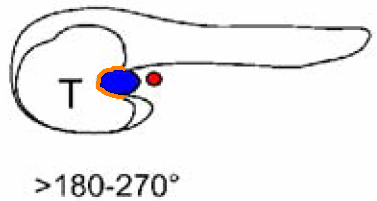 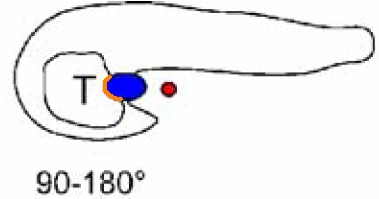 VASKÜLER TUTULUM
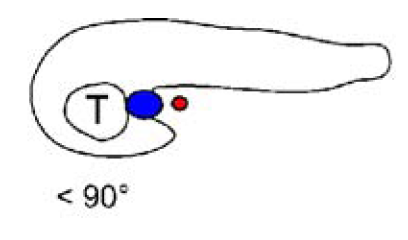 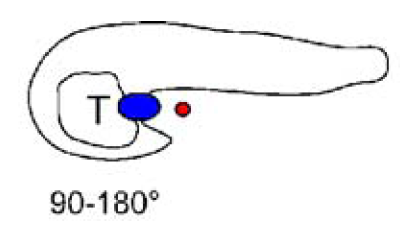 rezektabl
rezektabl
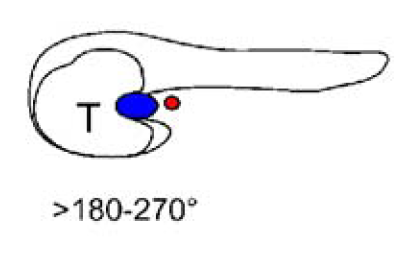 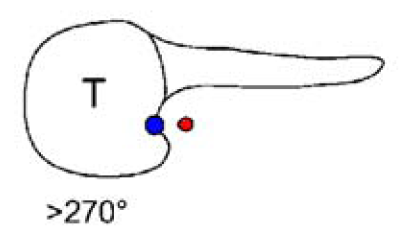 UZAK METASTAZ  (M evresi)
BT’de rezektabl olarak değerlendirilen olguların %25’inde laparoskopide kc ve periton met +.
Jimenez RE et al. Impact of laparoscopic staging in the treatment of pancreatic cancer. Arch Surg 2000;135: 409-14.
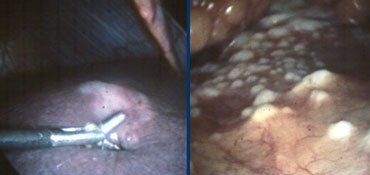 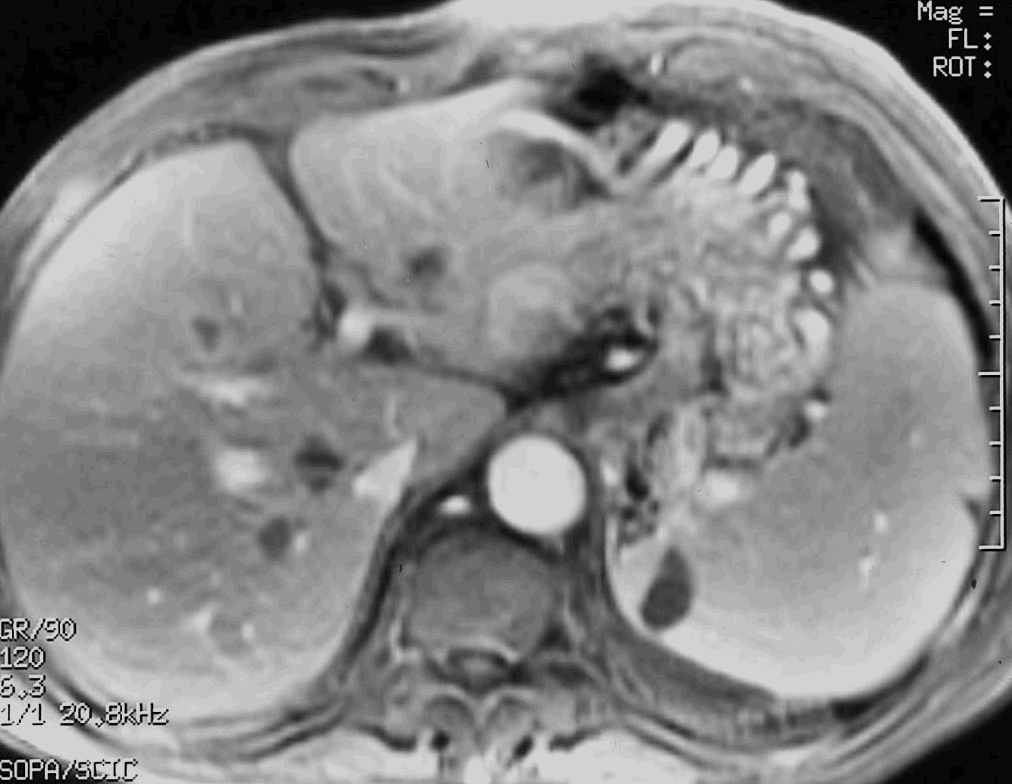 Trede et al. Ann Surg 1997;226:393-405
MRCP
Tıkanmanın distal ve proksimal kısımlarını göstermede yararlı bir yontemdir.
Müsinöz ve Non-müsinözNeoplazmlar
Mucinous
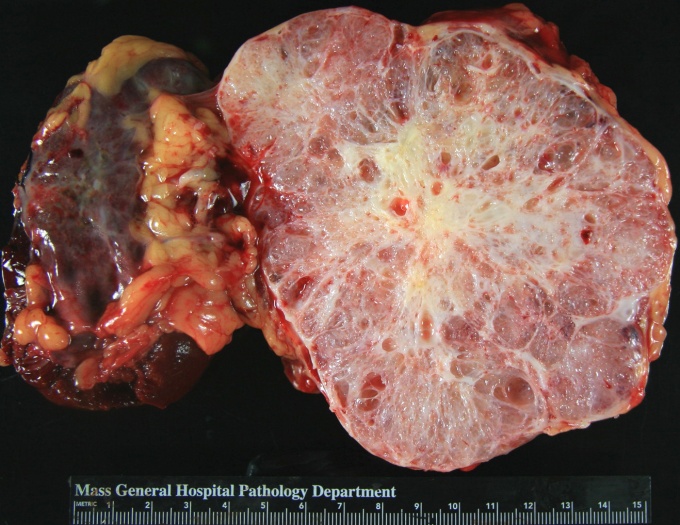 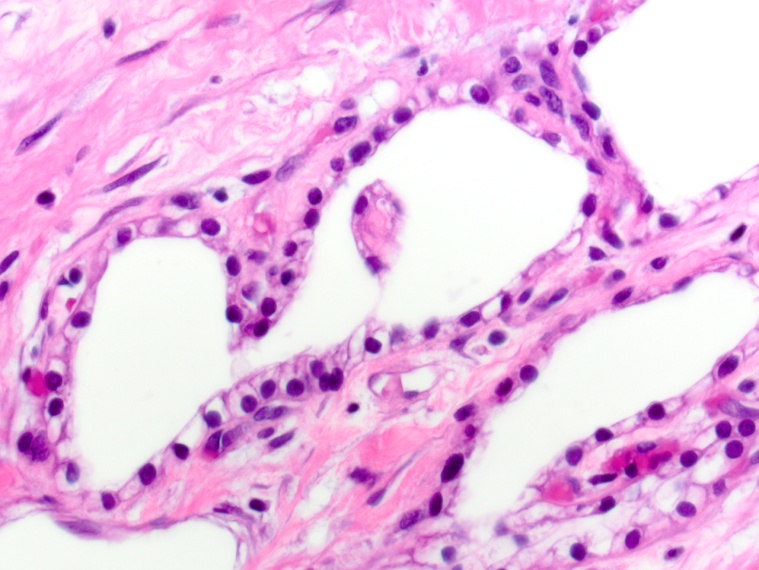 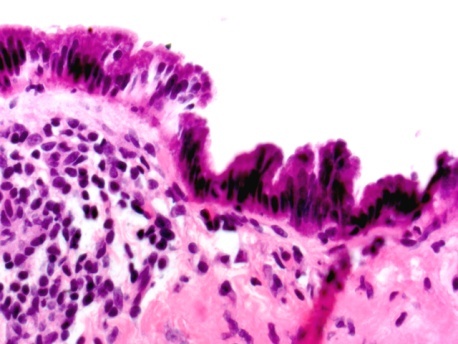 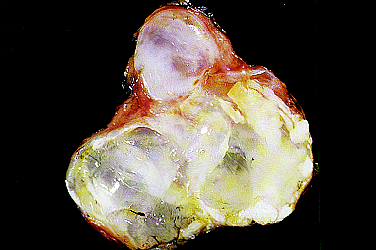 MCN
Morphology
Serous
Macrocystic
Microcystic
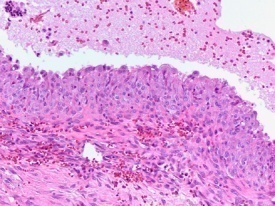 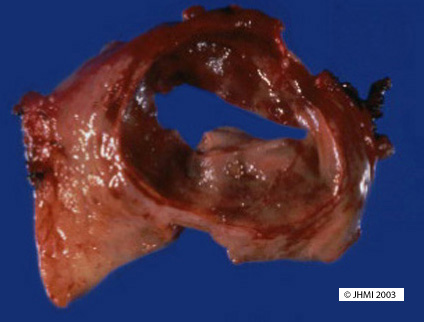 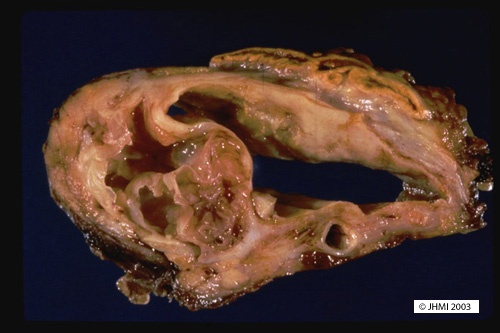 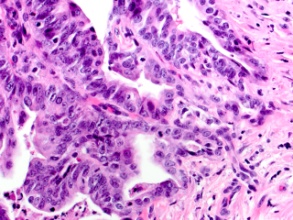 Cyst with associated mass
Pseudocyst / Inflammatory
Cavity
IPMN
IPMN’in TİPLERİ
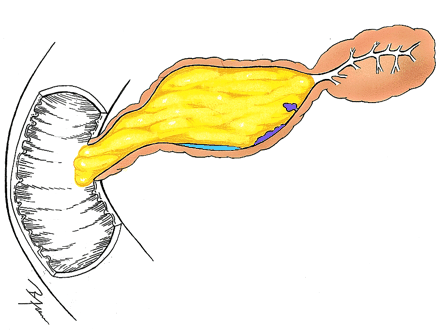 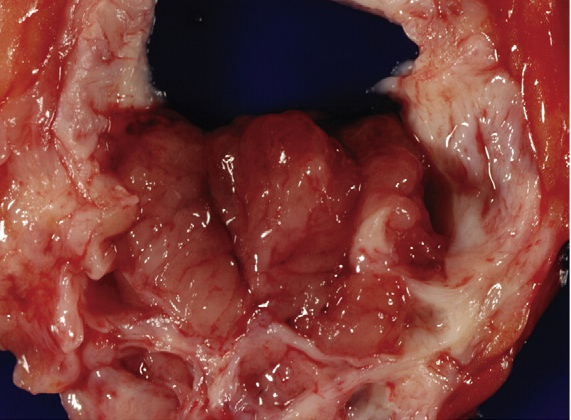 Main Duct
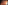 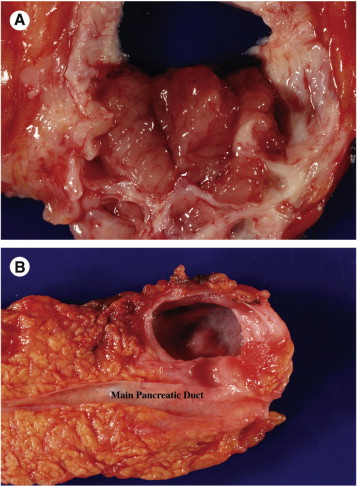 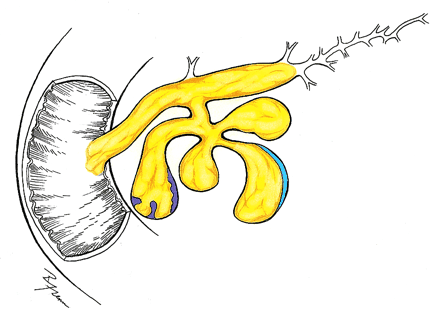 Side branch
Gastrointest Endosc. 2012 Aug;76(2):313-20.
Diagnostic significance of a dilated orifice of the duodenal papilla in intraductal papillary mucinous neoplasm of the pancreas.
Aso T, Ohtsuka T, Ideno N, Kono H, Nagayoshi Y, Mori Y, Ohuchida K, Ueda J, Takahata S, Morimatsu K, Aishima S, Igarashi H, Ito T, Ishigami K, Mizumoto K, Tanaka M.
IPMN’DE MRCP
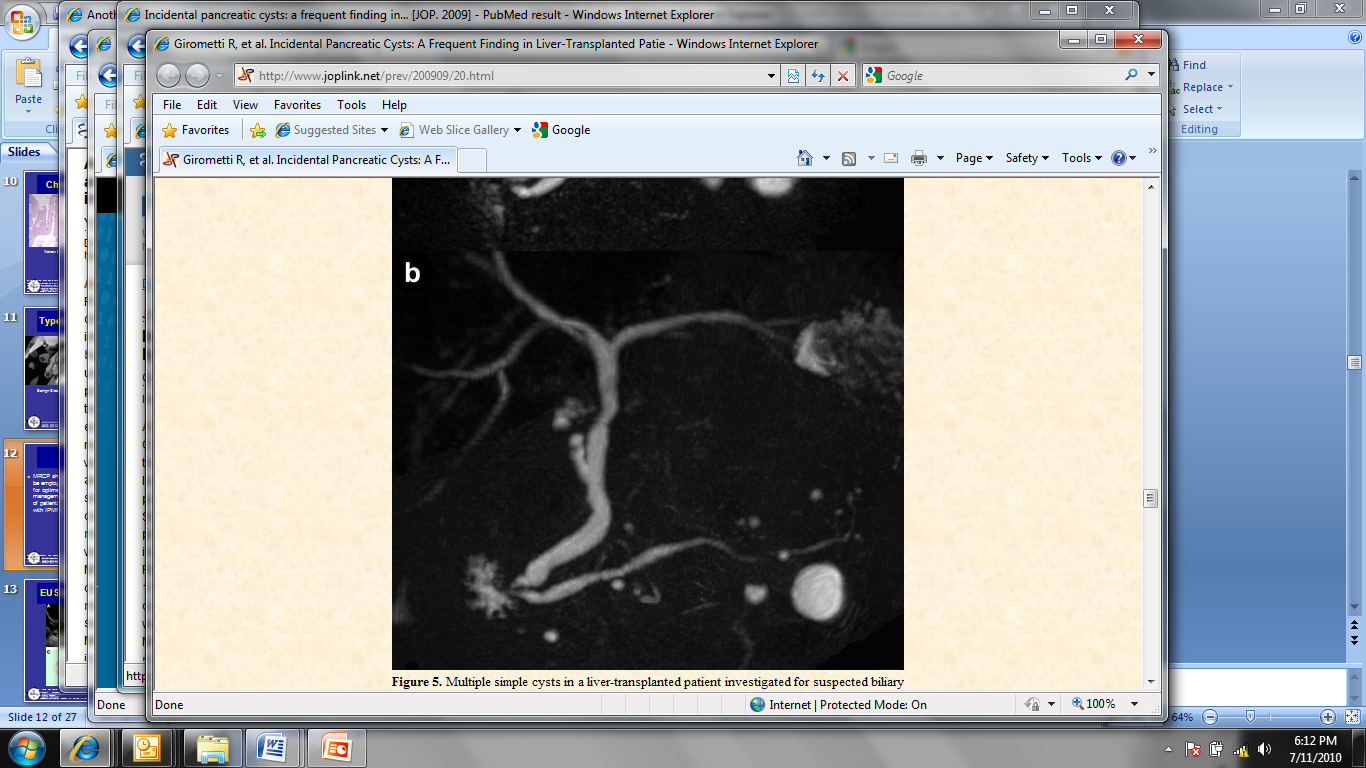 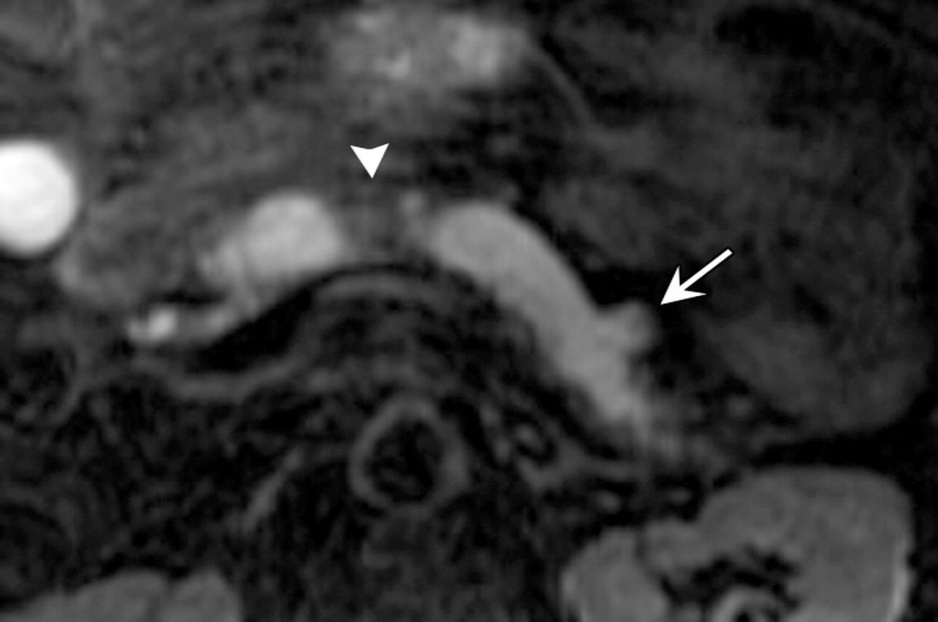 Side Branch IPMN
Malignant main duct
Waters JA, Schmidt CM, Pinchot JW, Akisik F, Howard TJ, Nakeeb A, Zyromski NJ, Lillemoe KD.
CT vs MRCP: optimal classification of IPMN type and extent.
J Gastrointest Surg. 2008 Jan;12(1):101-9.
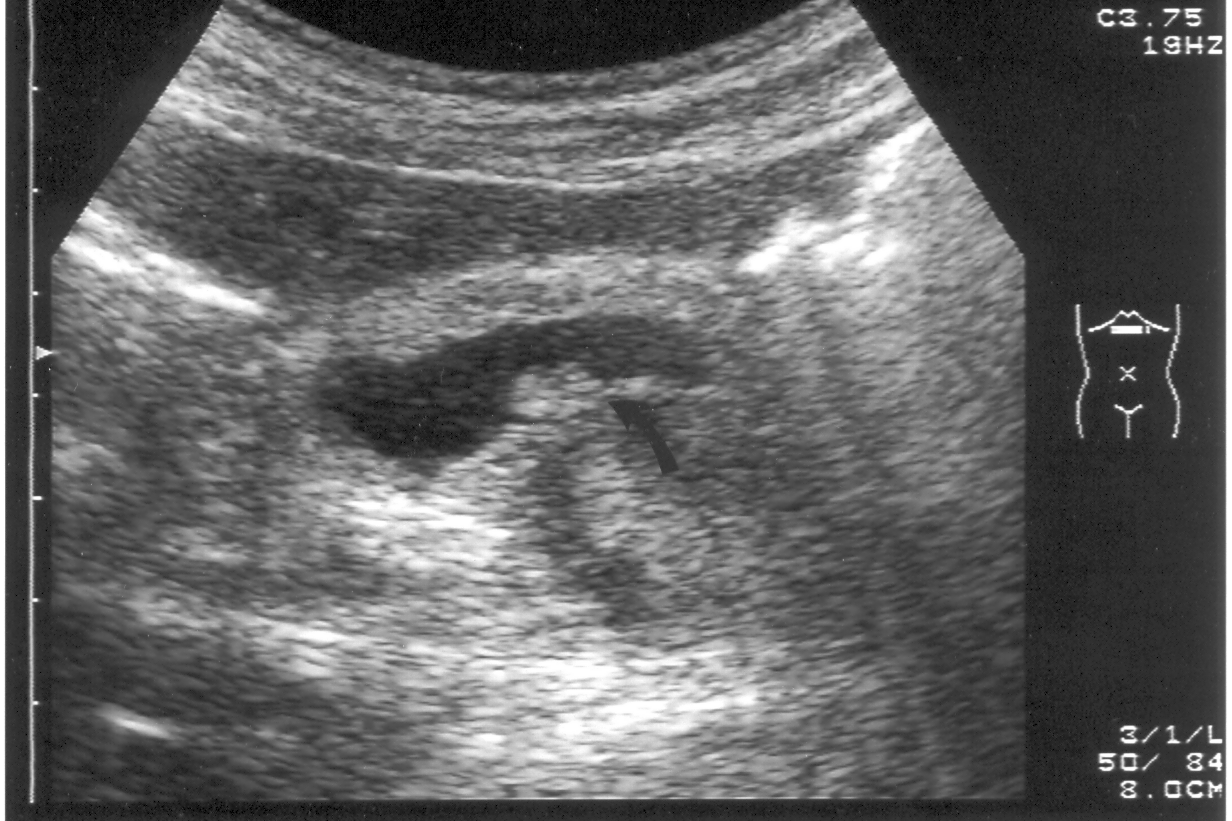 Müsin salgılayan Pankreas ca & Pankreatoskopi
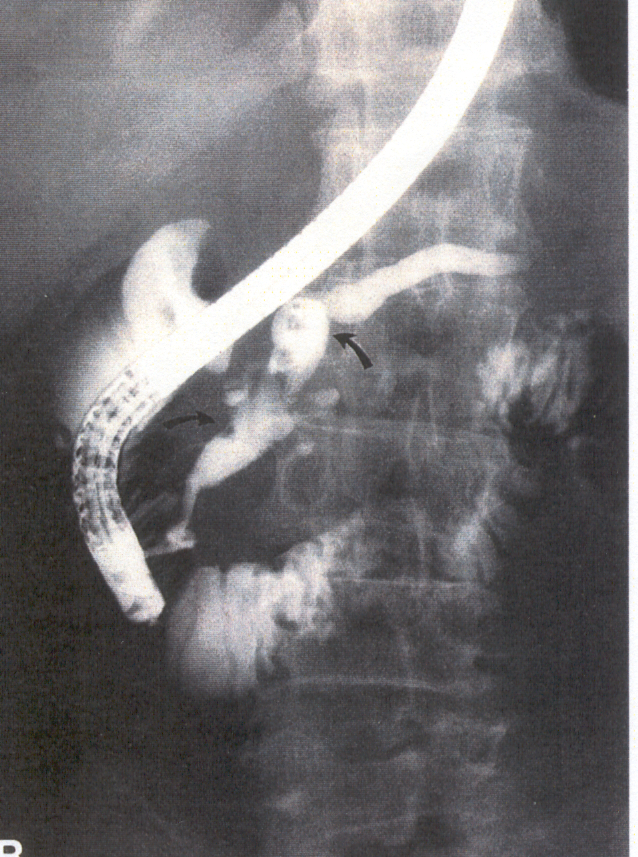 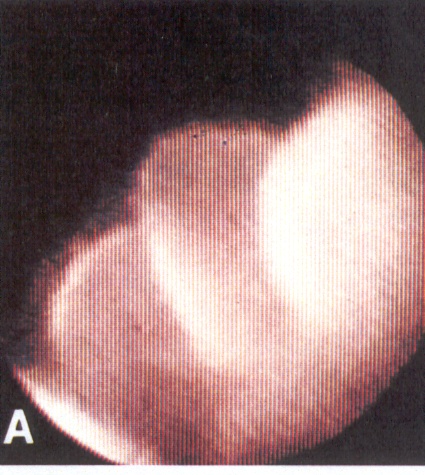 Pankreas ca & ERCP & Pankreatoskopi
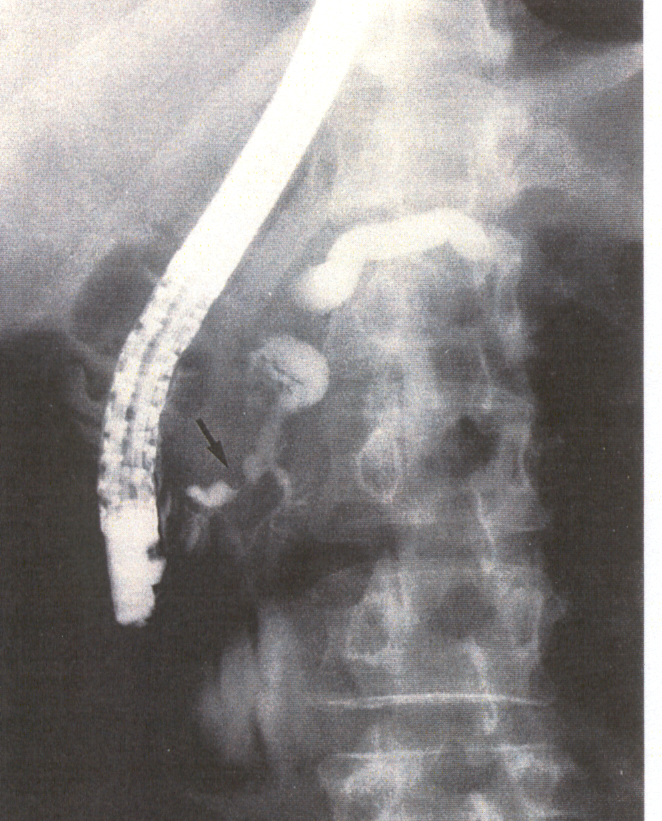 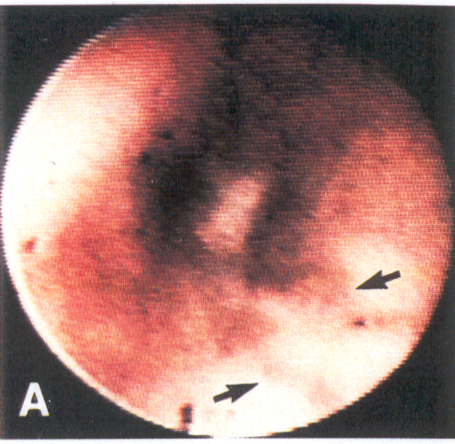 TÜMÖR  İŞARETLEYİCİLERİ
1. Küçük çaplı tümörlerde sensitivite ve
    spesifitesi düşüktür. 
2. Çok yüksek düzeylerde evre    unrezektabilite
3. Tümör marker düzeyleri hiçbir zaman tek tanı
    kriteri değildir. 
4. Pankreas kanserinin semptomsuz dönemdeki
    tanı ve taraması için yeterli değildirler.Sadece uyarıcıdırlar.
5. Tümör tümüyle rezeke edilmiş ise serum
    düzeyleri takipte faydalıdır. 
	CA-19-9, Ca 242, Span-1, Telomeraz, RCAS-1 (serum receptor binding antigen), Mic-1 (makrofaj inhibitör sitokin), TSP (Tissue spesific polipeptide antigen)
PTK
Tanı ve tedavi amaçlı
 Pankreasdaki tümörün koledoka yaptığı bası yerinin belirlenmesinde
Perkütan endoprotez yerleştirilmesinde
 Malign biliyer darlık oluşmuş ise palyatif Iridium-192 tedavisinde
TÜMÖR BASKILAYICI GENLER
Protoonkogenler hücre çoğalmasını sağlayan genleri kodlarken
	K-Ras
Tümör supressor genler (antionkogenler) normal koşullarda bu çoğalmaların frenini sağlayan genlerdir. 

   P53,    p16,   DPC4
Mother-baby scope
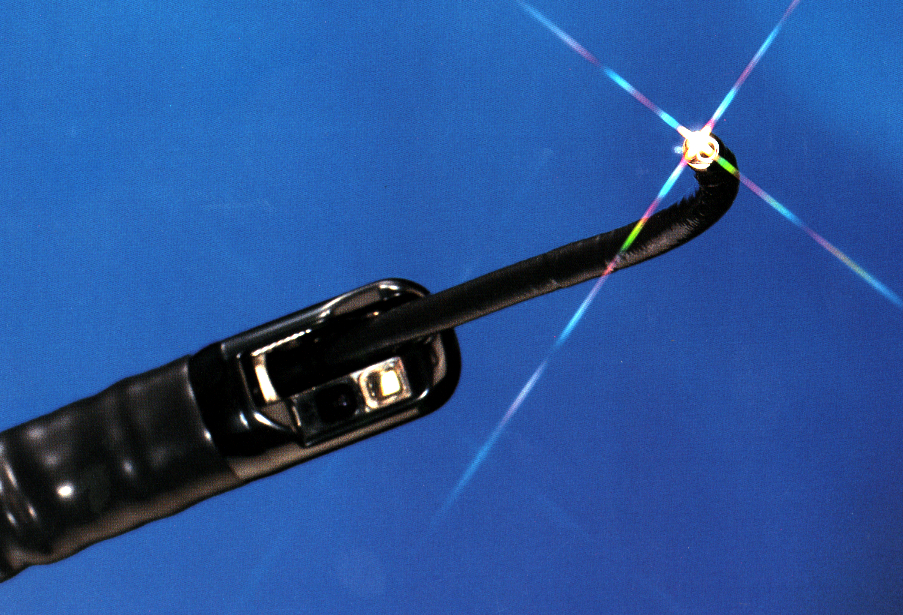 O.D.　3.4mm
Length 1870mm
Biopsy channel 1.2mm
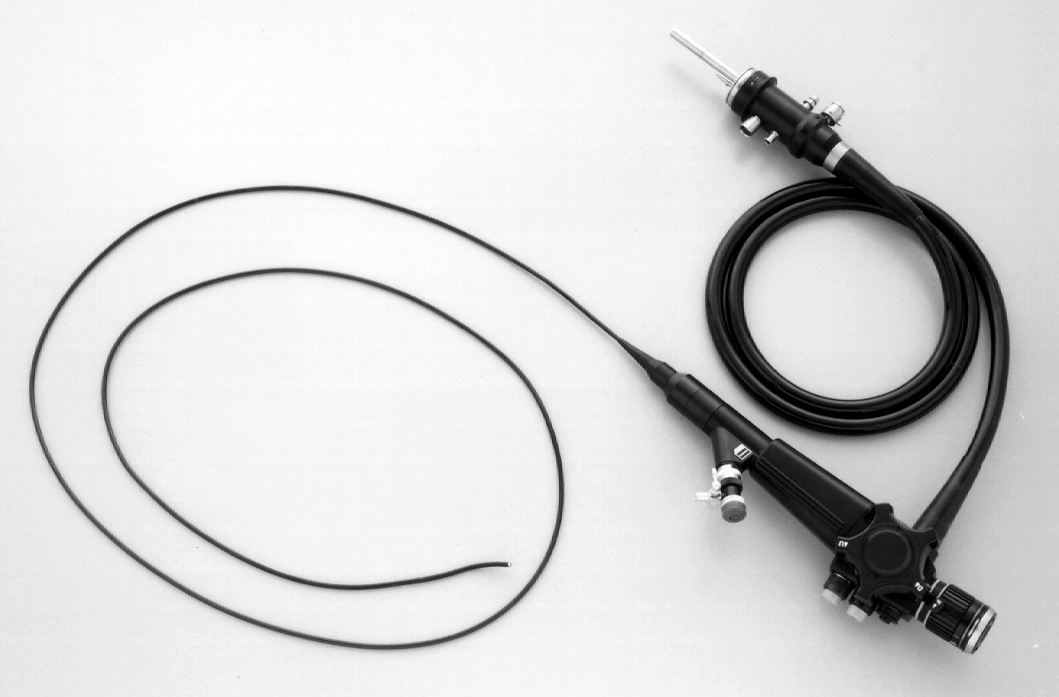 Intraductal Ultrasound (IDUS)
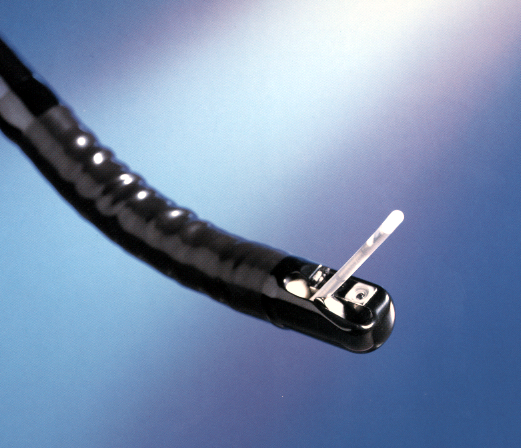 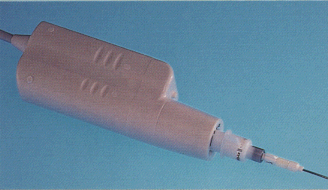 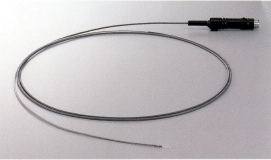 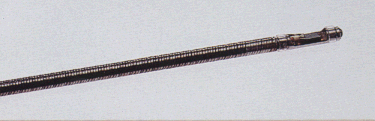 SSD-550
UM-4R
Biliyo Pankreatik Sistem İçin Modern Tanısal İncelemeler
1.basamak
Chemistry/ Tumor marker
	US
	CT
	MRCP
2.basamak
	EUS
	ERCP/ PTC
	POCS/ POPS/ IDUS/  PTCS
3.basamak
	Angio-CT/ MDCT
	Contrast US/ Doppler US
	PET
IPMC (main duct type)
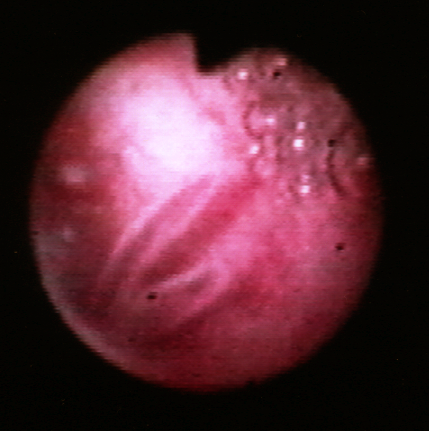 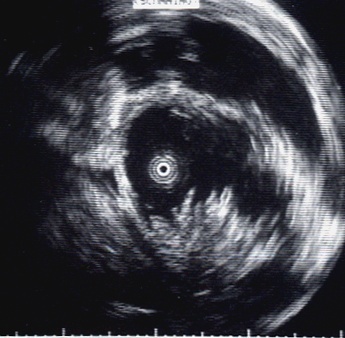 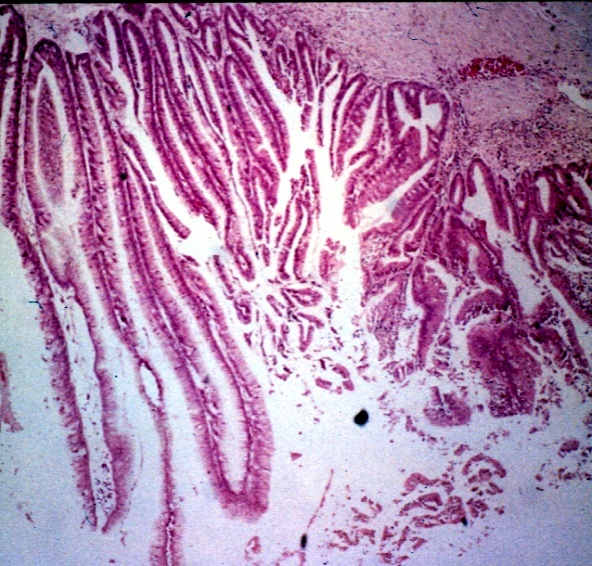 ×40
P0PS
IDUS
Pathology
Adenocarcinoma
Adenocarcinoma
（main duct type）
（main duct type）
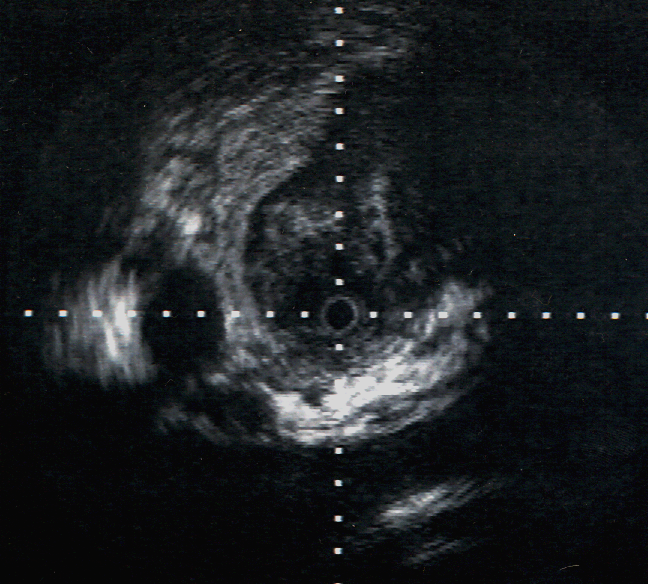 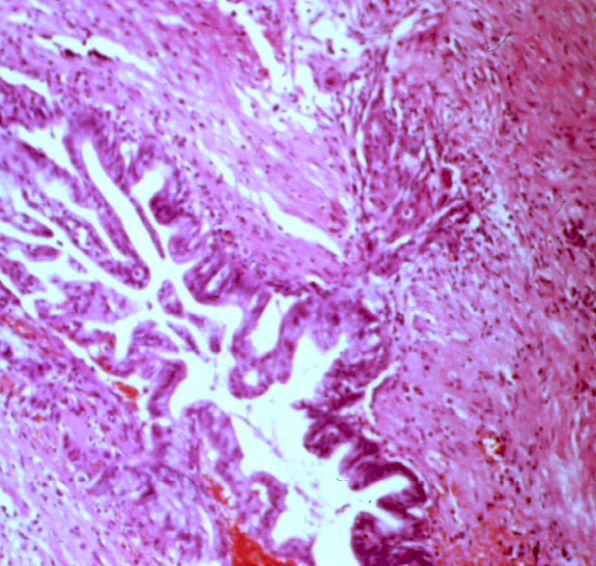 X100
Pathology
IDUS
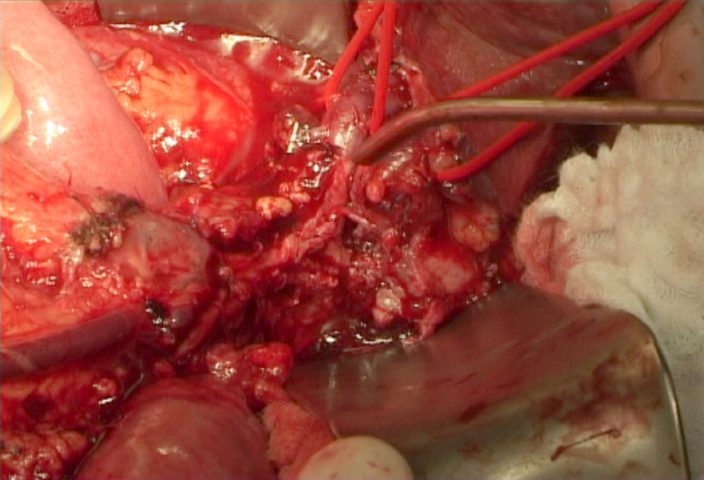 Portal vein invasion
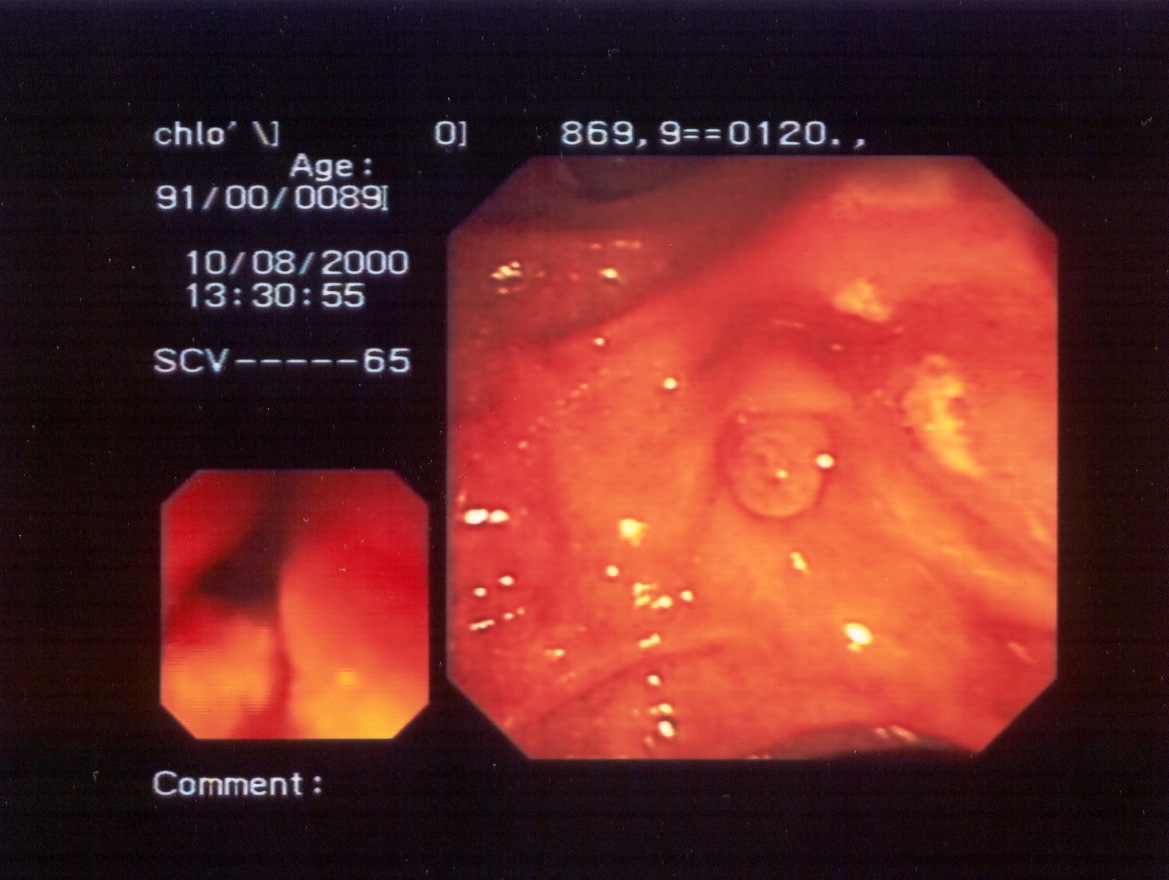 Normal Papilla Vateri
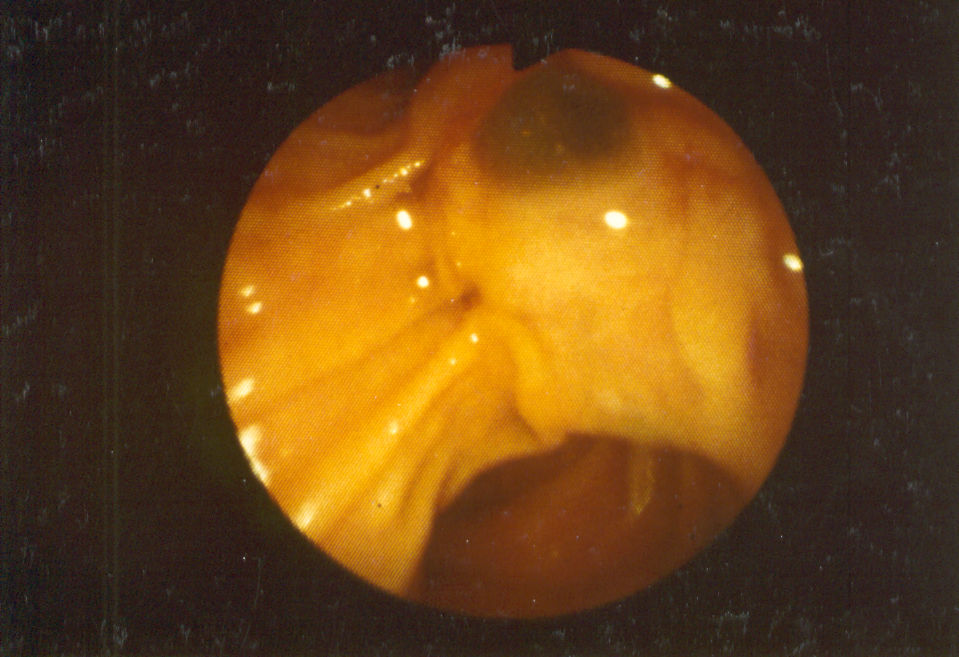 IPMN’de Papilla Vateri
IPMN’de Papilla Vateri
IPMN’de Papilla Vateri
Tedavi
Pankreas kanserinin tedavisinin planlanmasında ve sağkalım oranlarının tayininde tümör çapına ve TNM sınıflandırmasına göre evrelendirme önem arzeder .

Tümör çapına göre
TS1 (<2 cm)
TS2 (2.1- 4 cm)
TS3 (4.1- 6 cm)
TS4 ( >6.1 cm)
PANKREAS TÜMÖRLERİNDE TNM EVRELEMESİ-I (Yeni)
Primer tümör T

TX	Primer tümör saptanmamıştır 
T0	Primer tümör yoktur
T1	Tümör pankreas içinde sınırlıdır. Çapı <2cm
T2     Tümör pankreas içinde sınırlıdır. Çapı >2cm
T3	Tümör direkt olarak duodenum, safra kanalı ya 		da peripankreatik dokulara yayılmıştır. 
T4	Major damar invazyonu
UICC TARAFINDAN YAPILAN TNM(Ptnm) SINIFLAMASI(Yeni)
Evre I	T1, T2	              N0		M0
   Evre II         T3                    N0		M0
   Evre III	 T1,T2,T3	   N1	          M0
   Evre IV A	  T4	  
   Evre IV B       Herhangi bir T                   M1
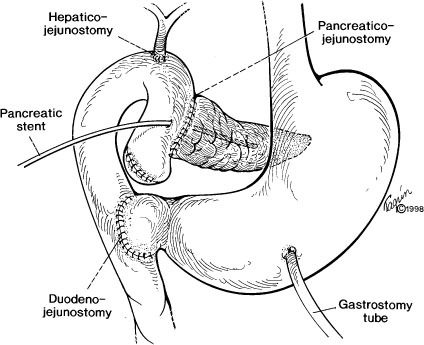 Whipple Ameliyatı
Cystic
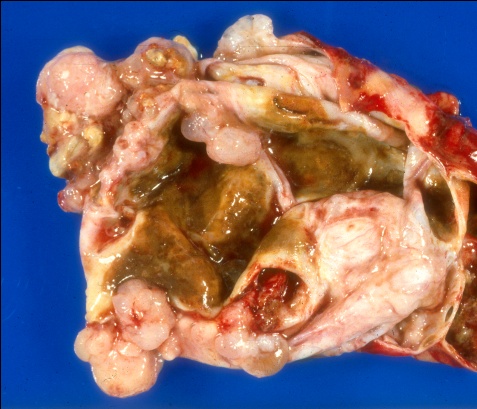 Solid
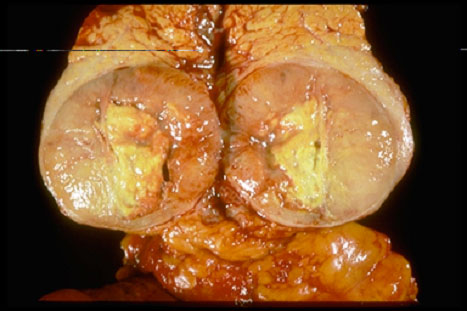 Pankreatik Malignitelerde Sağkalım
Malignant
Solid
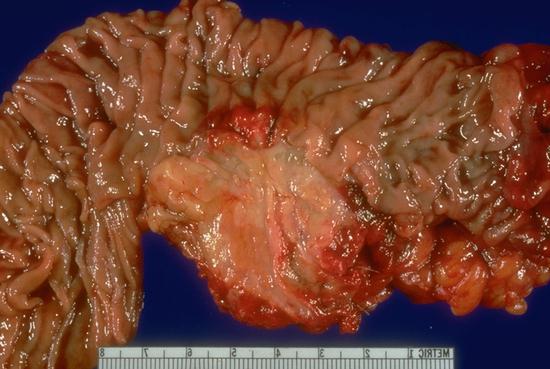 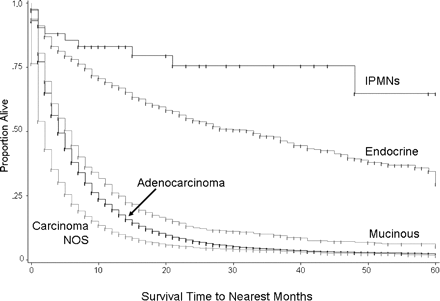 Adenocarcinoma
Intraductal papillary mucinous neoplasm
Benign
Cystic
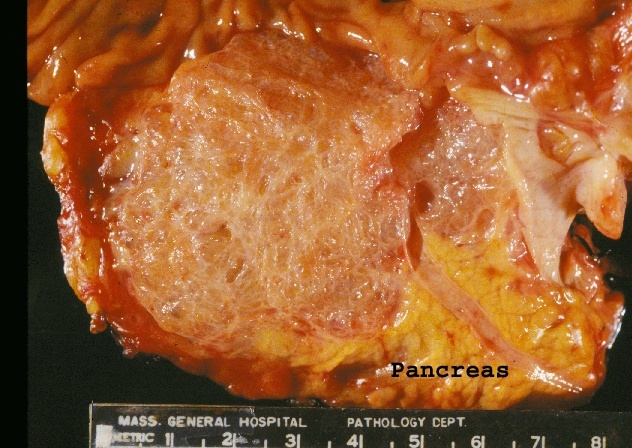 Serous Cystadenoma
Neuroendocrine